PHÒNG GIÁO DỤC VÀ ĐÀO TẠO QUẬN LONG BIÊN
TRƯỜNG MẦM NON GIA THƯỢNG






PHÁT TRIỂN VẬN ĐỘNG

                     Đề tài: Đi ghế thể dục, đầu đội túi cát
                                 TC: Nhảy tiếp sức
                     Lứa tuổi: Mẫu giáo lớn
                     Thời gian: 30-35 phút




Năm học 2020- 2021
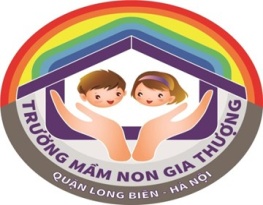 1. Kiến thức:
-Trẻ biết đi bước dồn trước trên ghế thể dục đầu đội túi cát.
2. Kĩ năng:
- Trẻ biết phối hợp tay chân nhịp nhàng một cách khéo léo, giữ được thăng bằng
- Rèn tính tập trung chú ý, khả năng định hướng trong không gian.
3. Thái độ:
- Trẻ hứng thú, thích tham gia hoạt động
- Rèn luyện ý thức kỉ luật
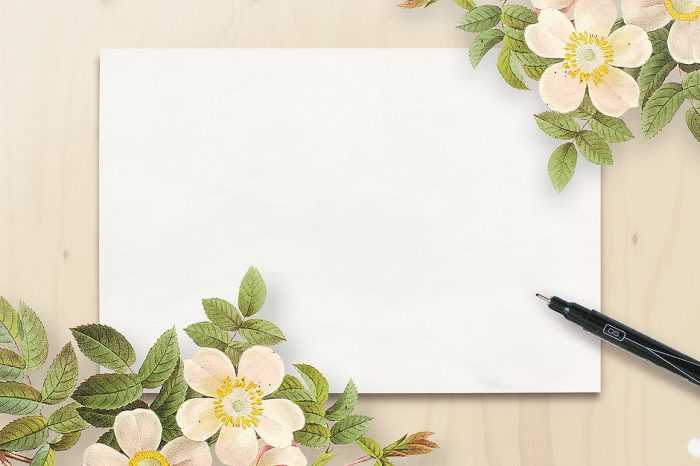 III. CÁCH TIẾN HÀNH
Ổn định tổ chức:
 Cô và trẻ hát bài hát “ Nắm tay thân thiết”
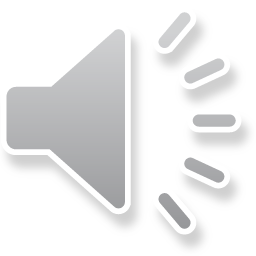 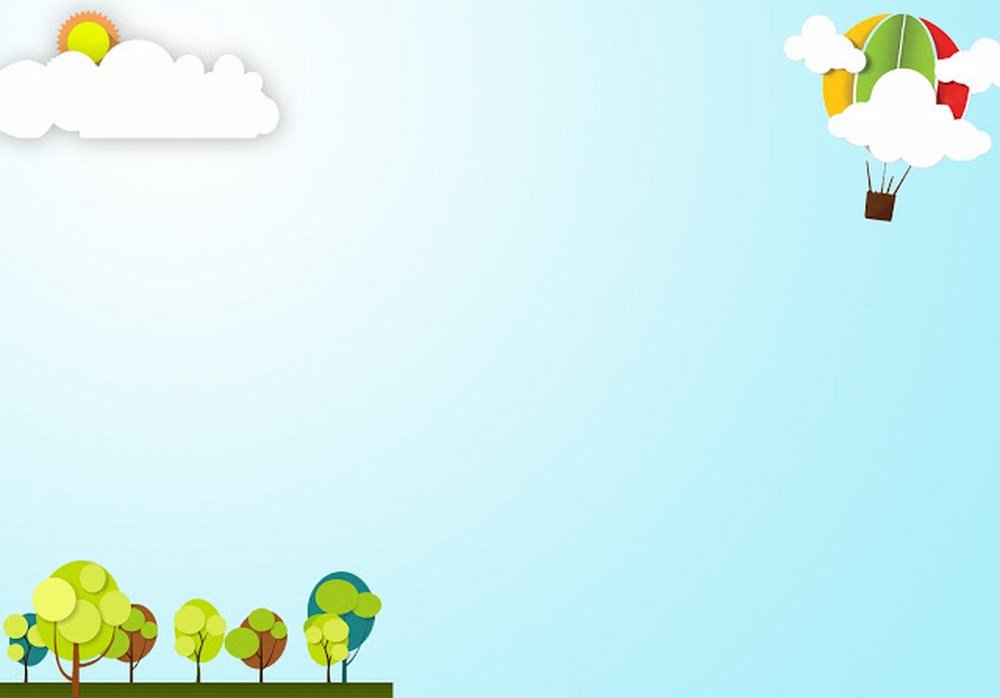 2. Phương pháp, hình thức tổ chức:
a. Khởi động:
Trẻ đi chạy theo nhạc, đi các kiểu chân theo đội hình vòng tròn...Trẻ tập trung về 2 hàng. Trẻ điểm số theo tổ và chuyển 4 hàng tập BTPTC.
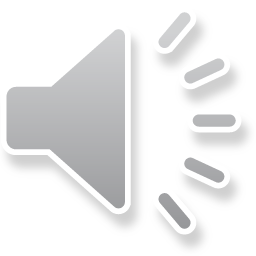 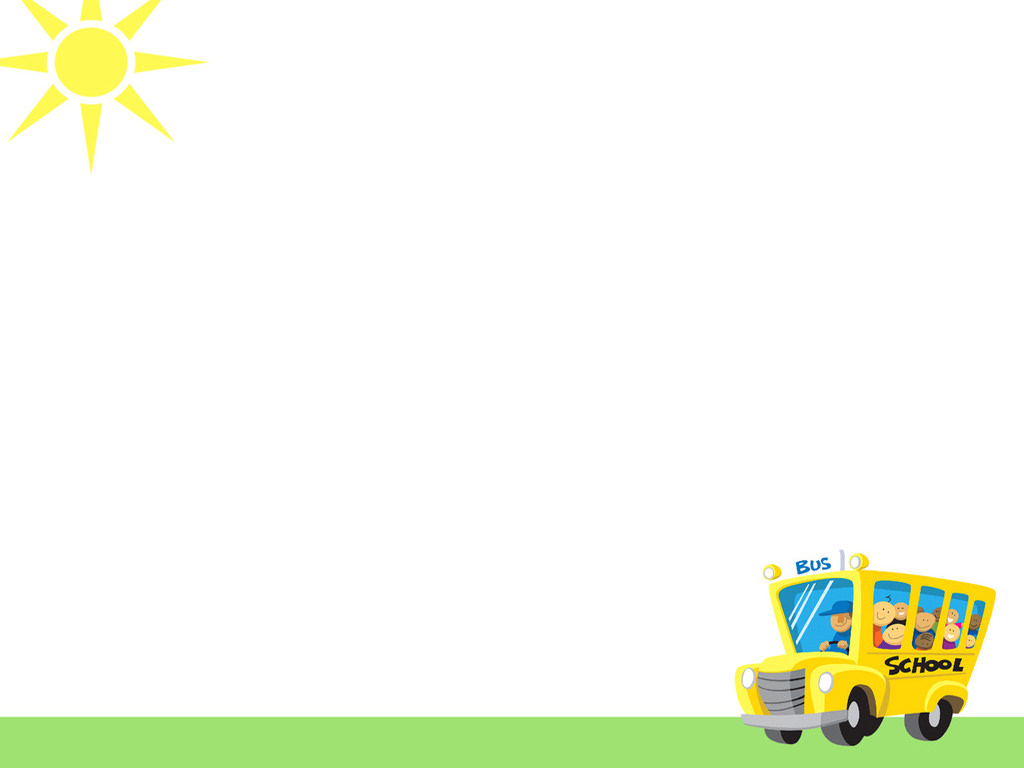 b.Trọng động:
* Bài tập phát triển chung.
- Tay vai: Tay đưa trước lên cao  ( 2lx8n)
- Chân:  Hai  tay chống hông lần lượt đưa chân ra trước ( 4lx8n)
- Bụng: Cúi gập người phía trước ( 2lx8n)
- Bật: chân trước chân sau             ( 2lx8n)
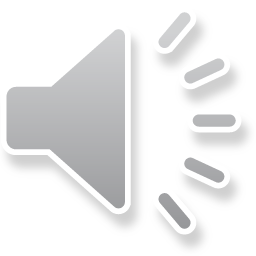 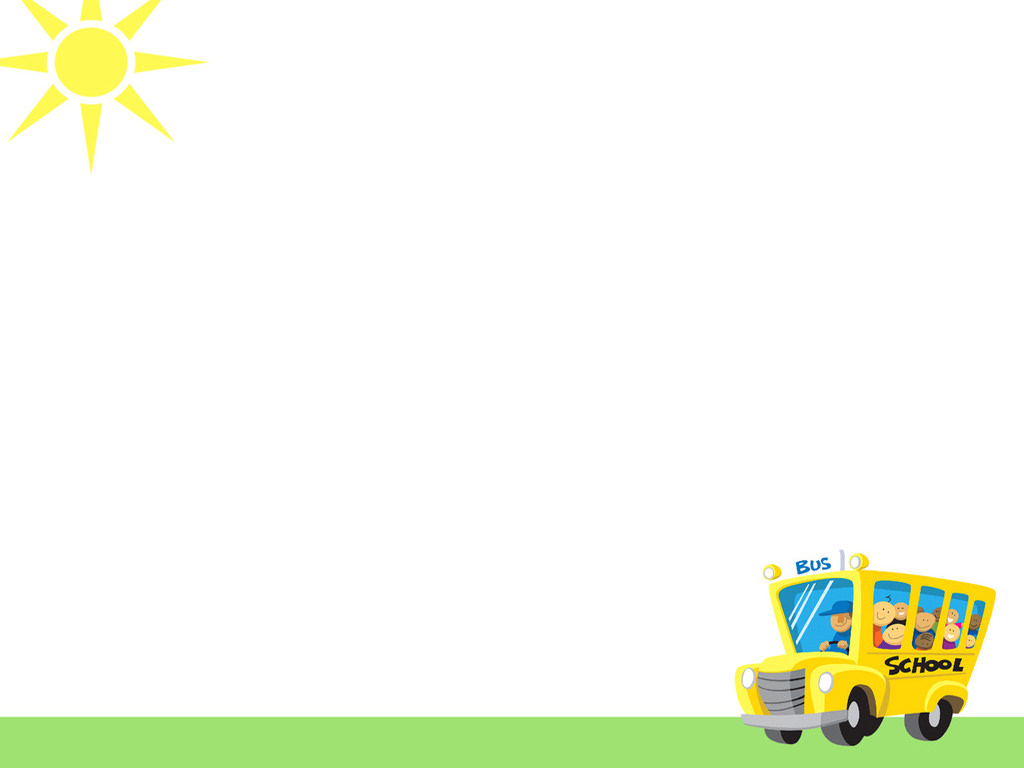 * Vận động cơ bản: Đi trên ghế thể dục đầu đội túi cát..
+ Cô làm mẫu lần một (không giải thích).
+ Cô làm mẫu lần hai: Đứng trước một đầu ghế, mắt nhìn đầu ghế bên kia, tay chống hông, khi có hiệu lệnh, cô đặt bao cát lên đầu, bước từng chân lên đầu ghế sao cho chân này sát gót chân kia đi bước dồn trước  như vậy cho đến hết ghế thì bước xuống từng chân 1 và chạy về cuối hàng. Các con nhớ đi thật khéo sao cho không làm dơi túi cát.
+ Cho một trẻ lên tập thử. Cho cả lớp nhận xét và cô nhận xét chung.
+ Tổ chức cho cả lớp luyện tập theo nhóm.
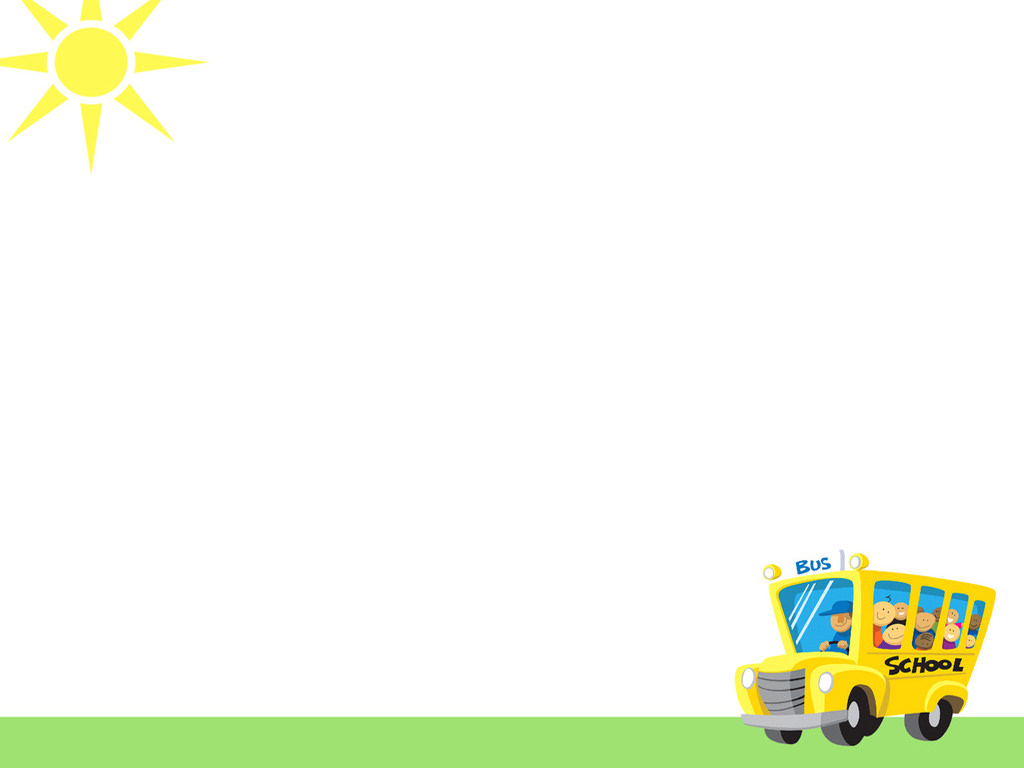 * TCVĐ: Nhảy tiếp sức
+ Cách chơi: Chia làm 2 đội. Khi có hiệu lệnh bạn đầu hàng cầm cờ bật liên tục qua 5 ô, sau đó đổi cờ và mang về cho bạn tiếp theo.  Bạn tiếp theo lại qua qua 5 ô cứ như vậy cho đến hết
+ Luật chơi: Khi nào nhận được cờ mới được bật
- Cho trẻ chơi 3-4 lần tùy váo hứng thú của trẻ. Cô nhận xét trò chơi
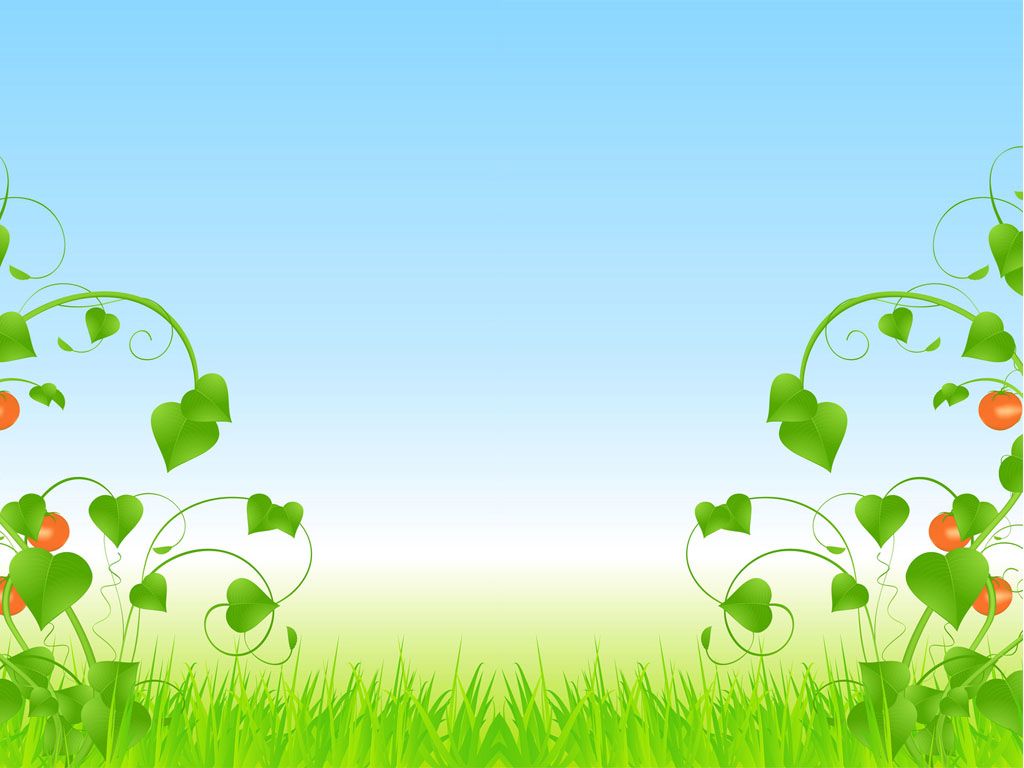 c. Hồi tĩnh:  Đi lại nhẹ nhàng trên nền nhạc .
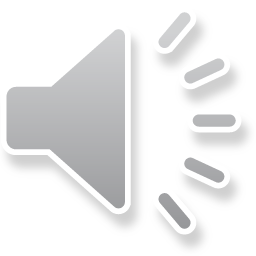 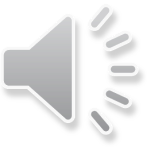 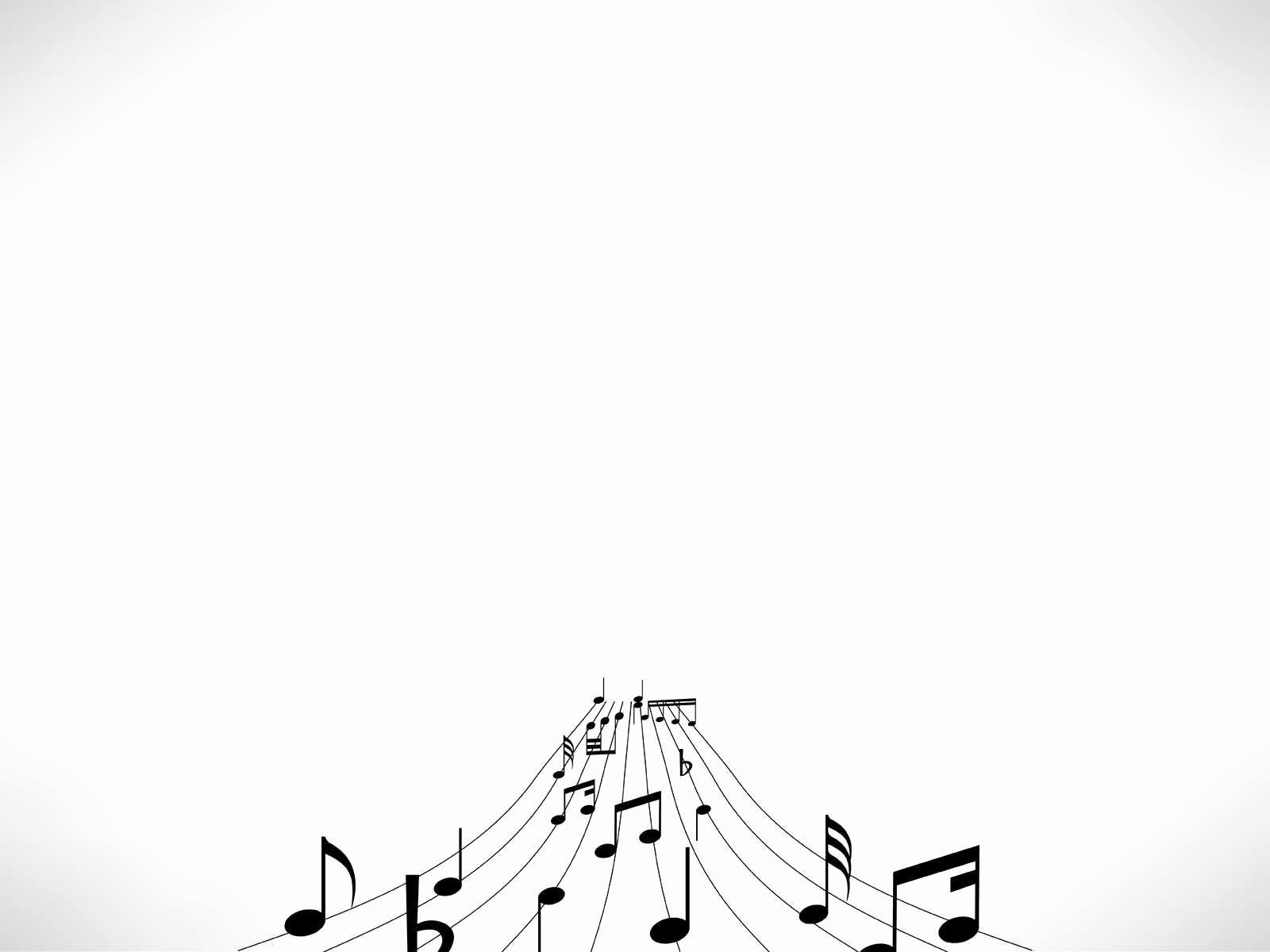 3. KẾT THÚC
Cô và trẻ cùng hát bài hát:”Finger family”
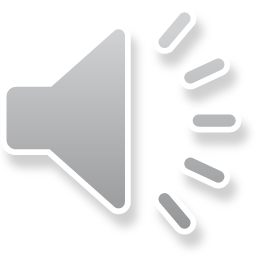